Comsol simulation
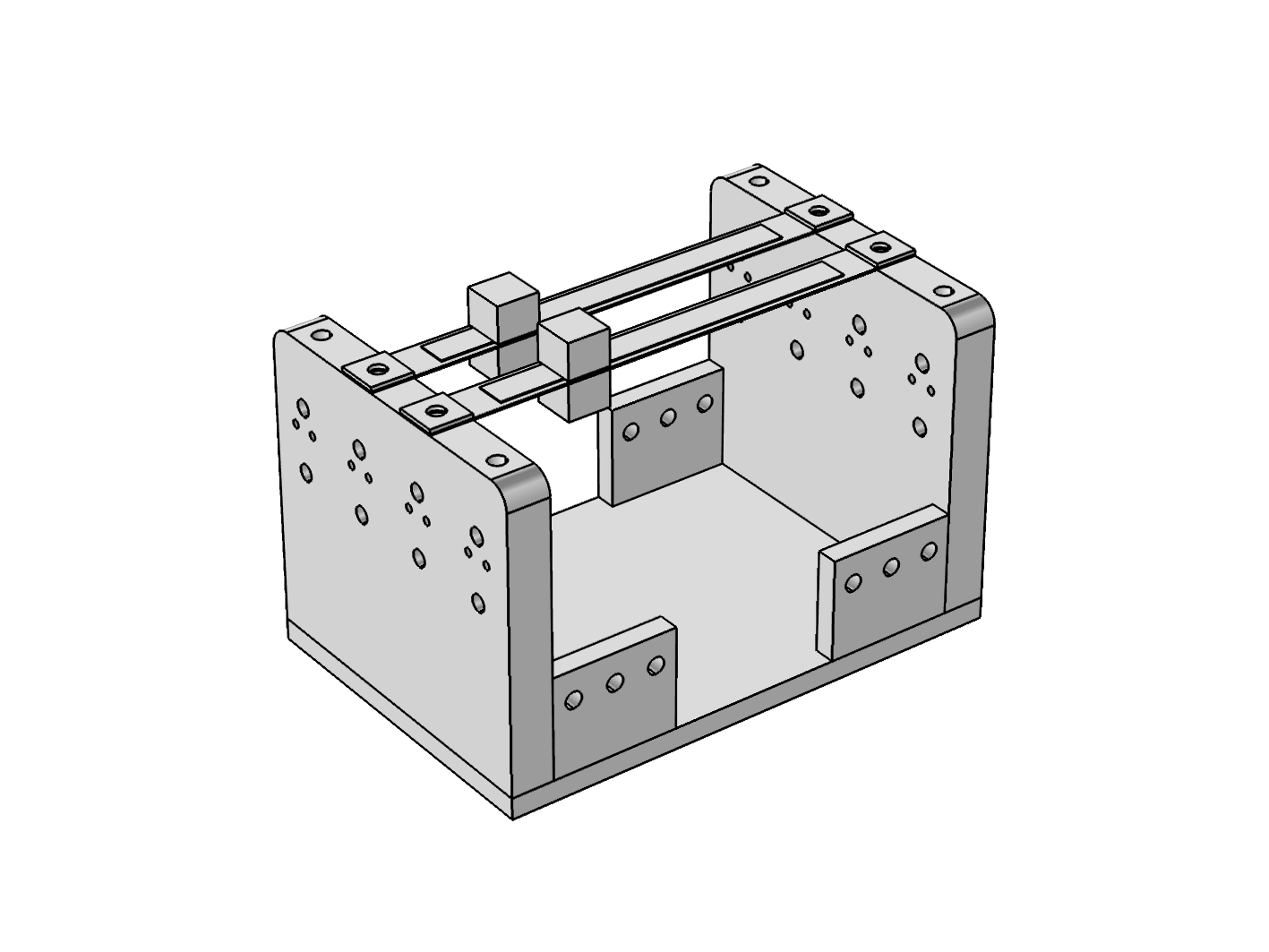 Geometric conditions
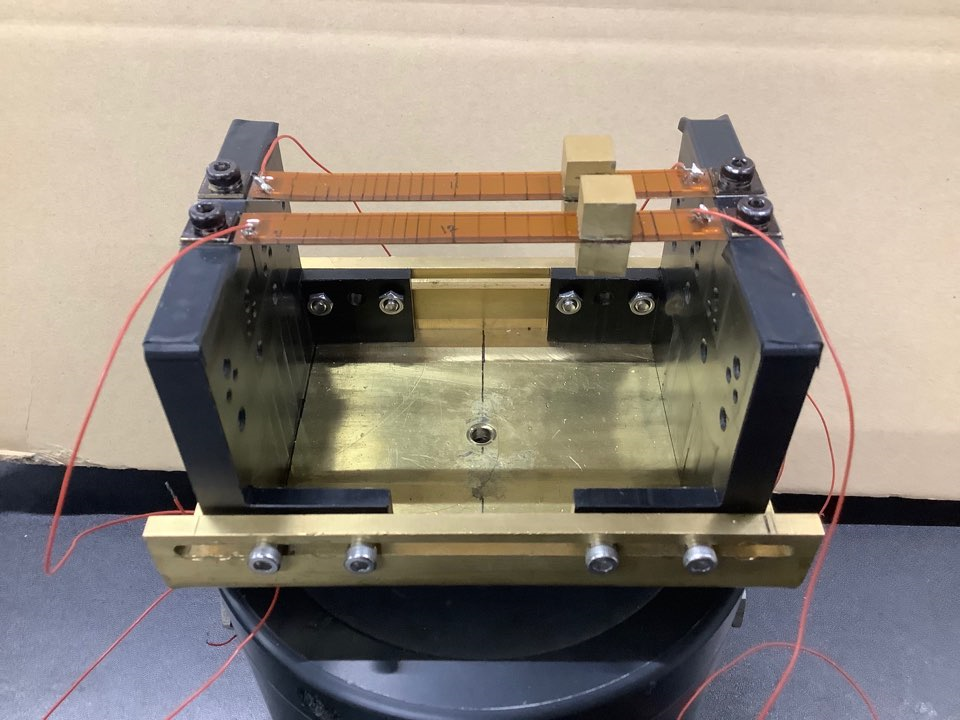 Comsol simulation
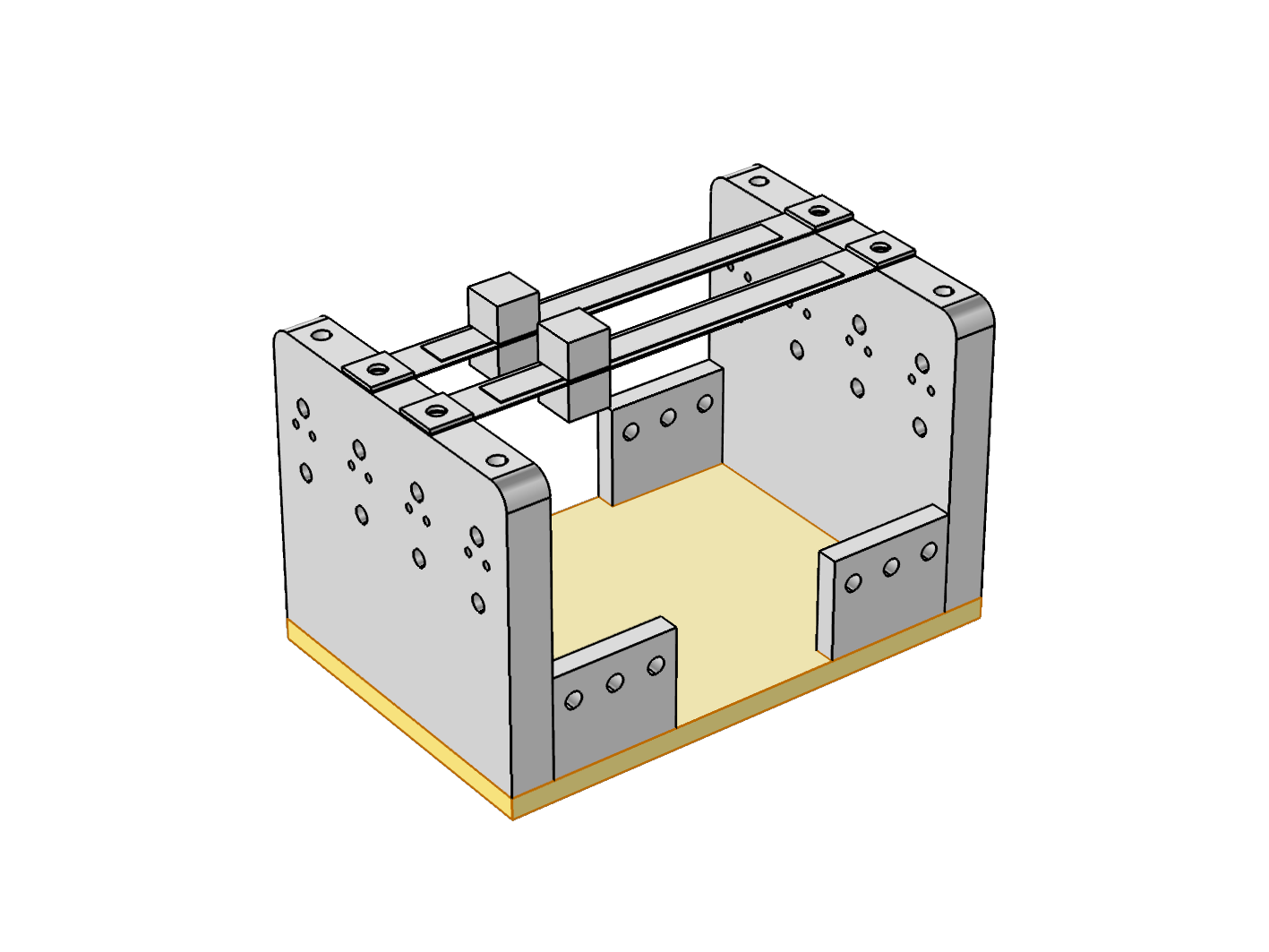 Boundary condition
Fixed constraint
Ground : PZT 밑면
Terminal voltage : 윗면
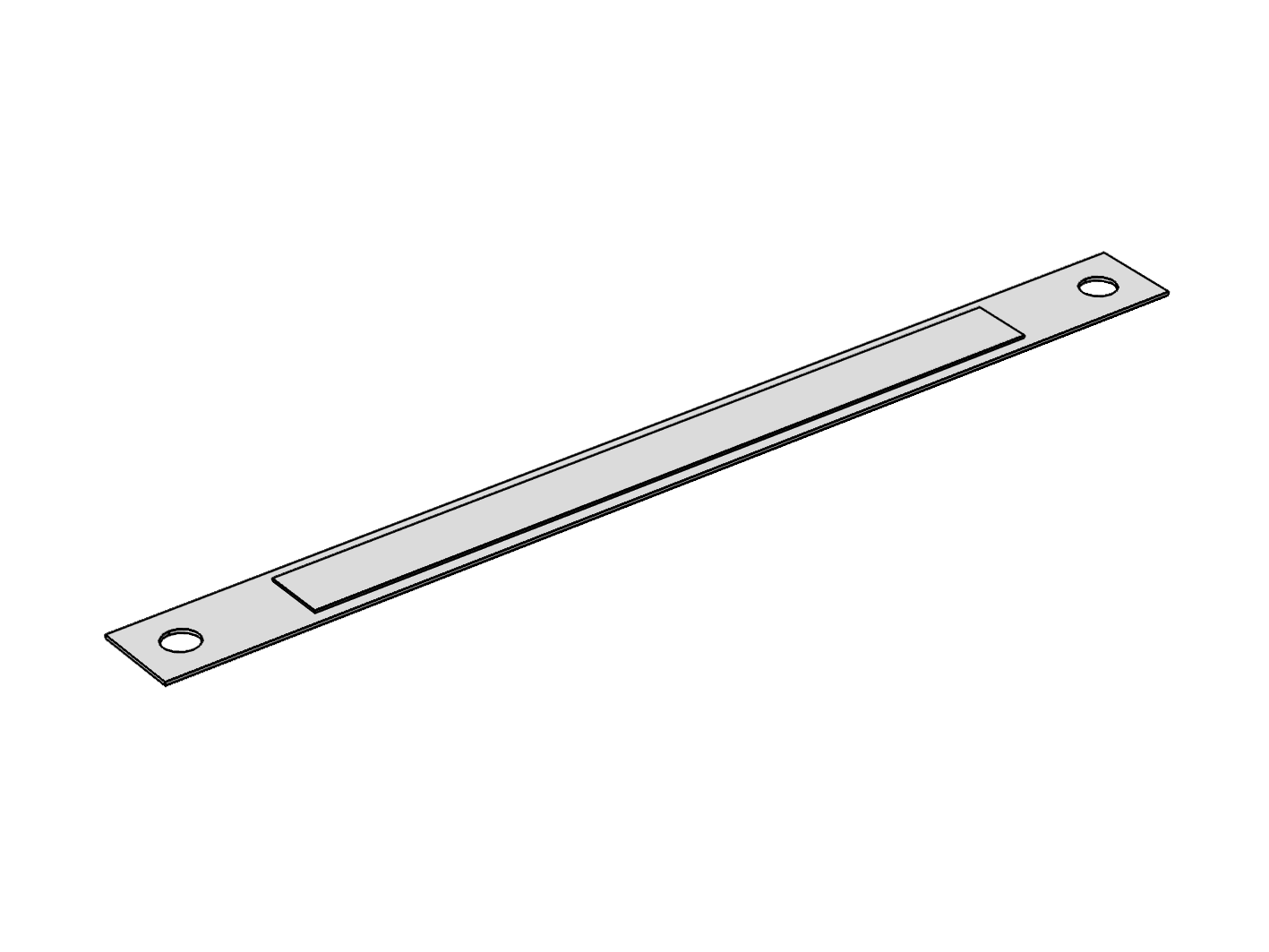 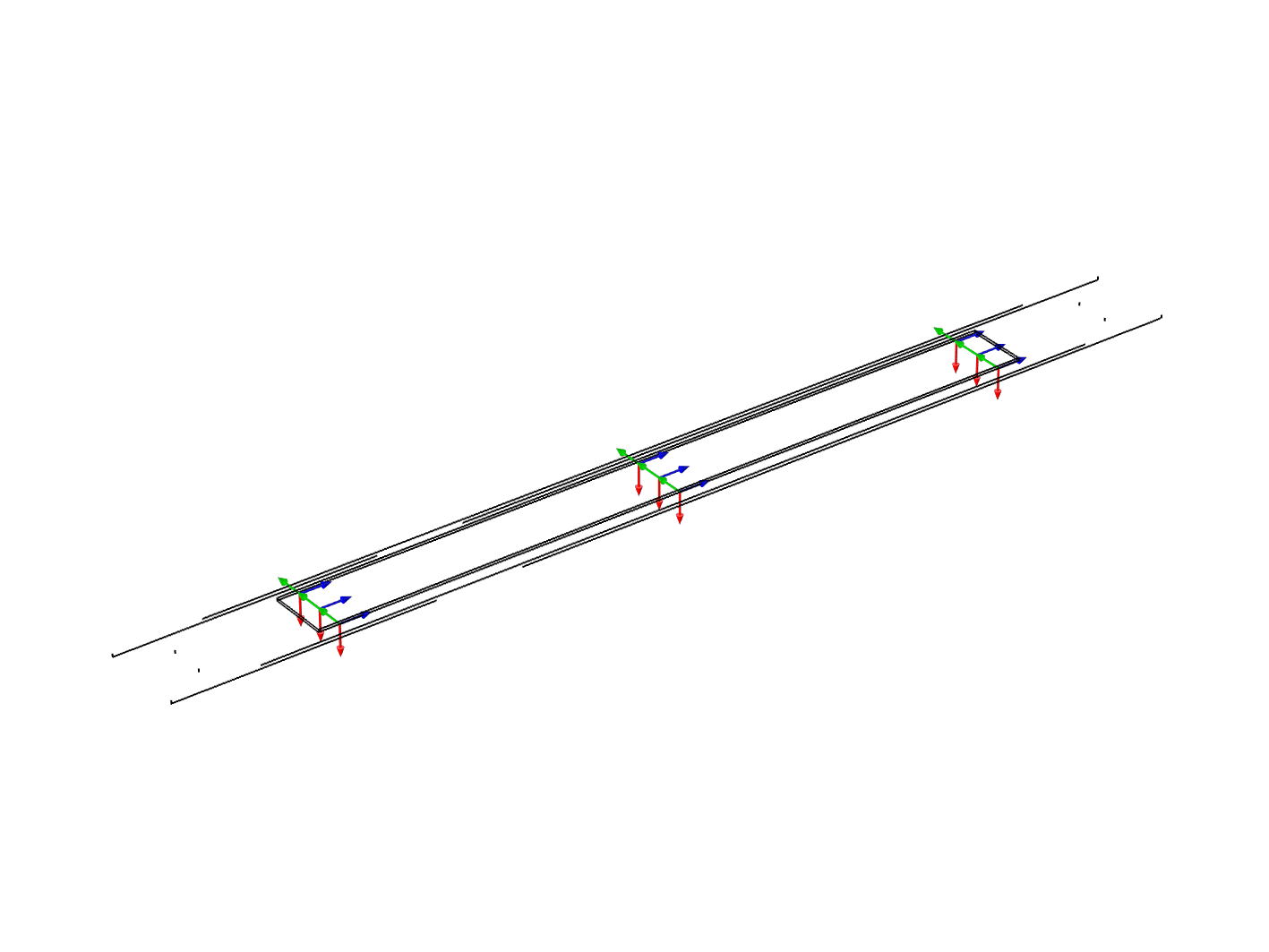 Comsol simulation
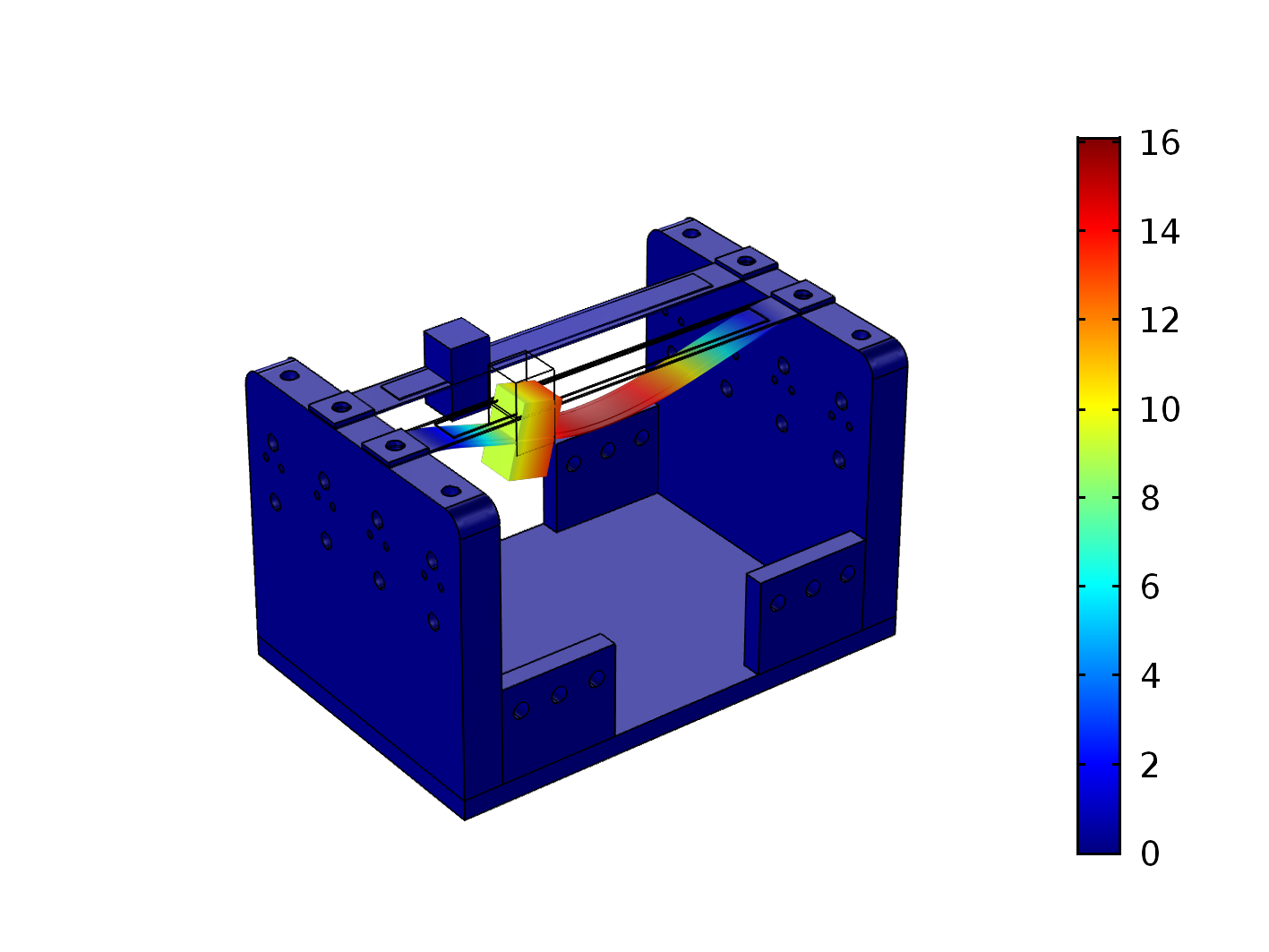 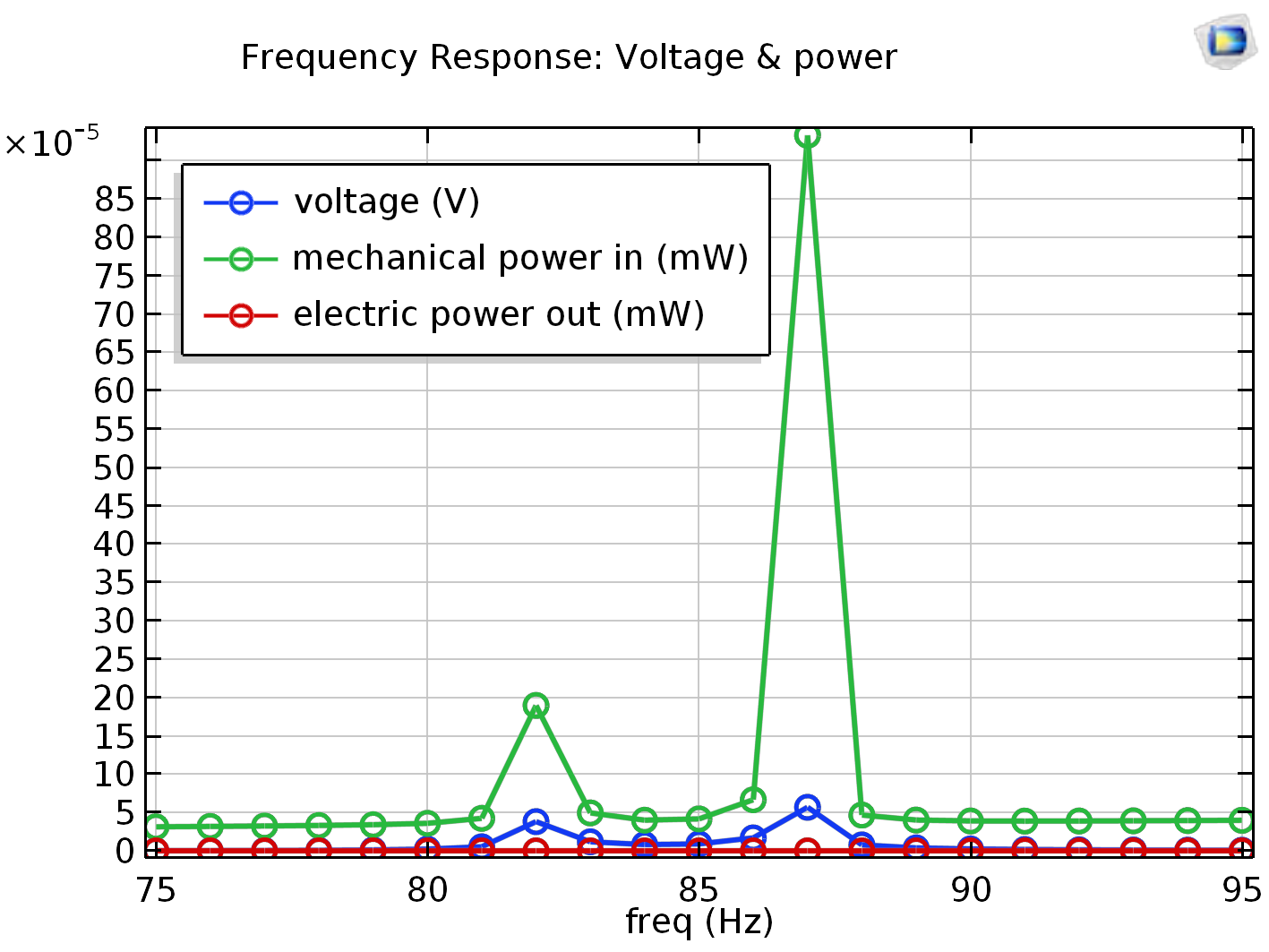 (μm)
82 Hz
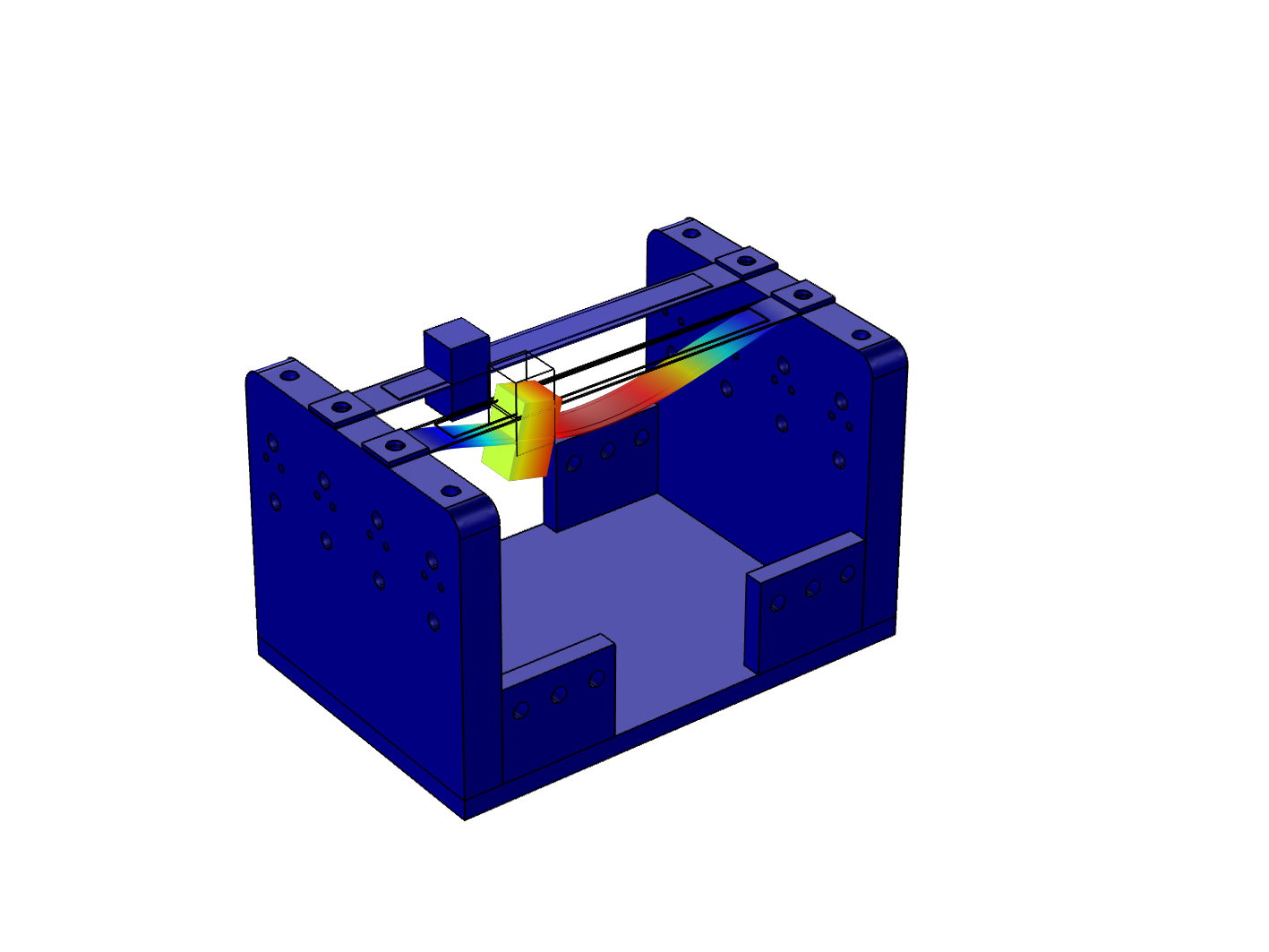 87 Hz
82 Hz
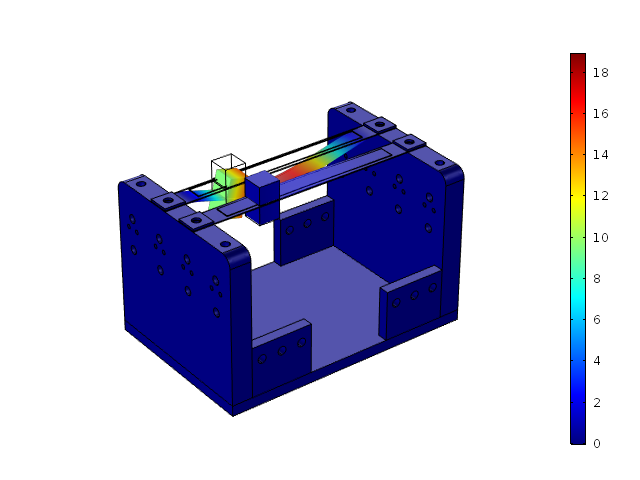 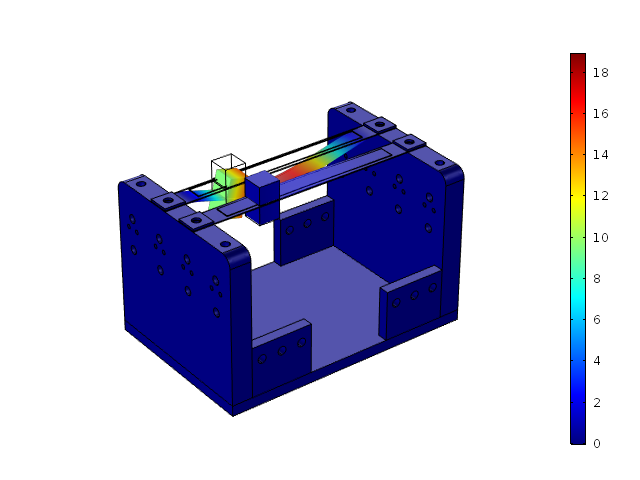 (μm)
87 Hz
Comsol simulation
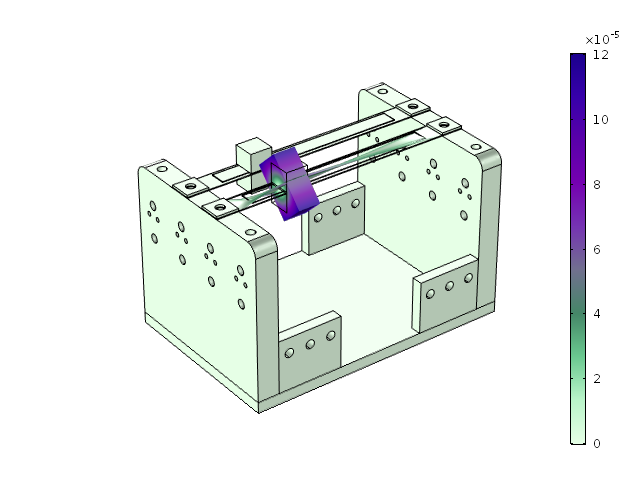 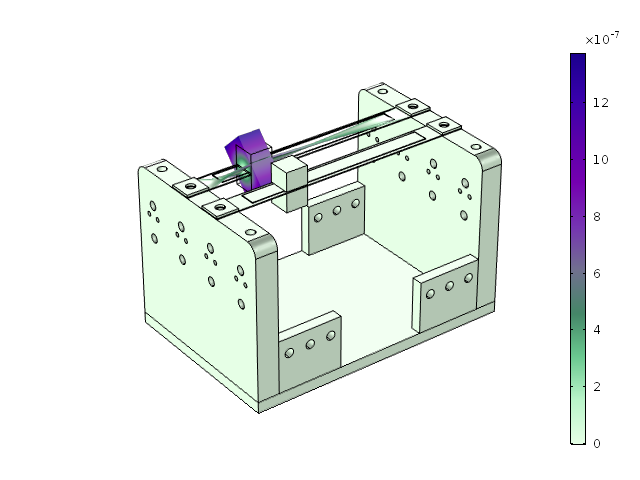 253 Hz
260 Hz
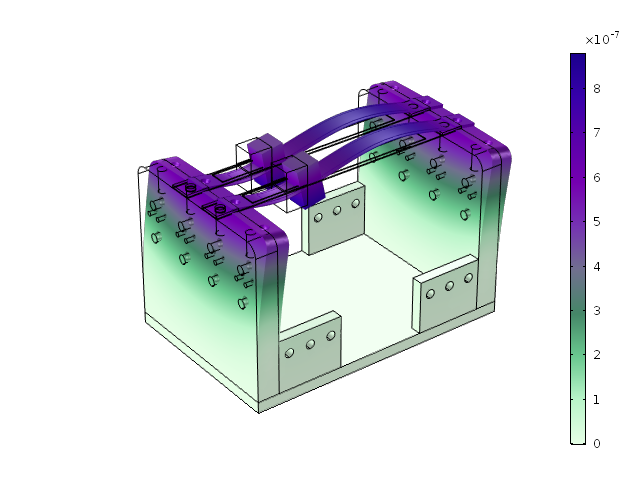 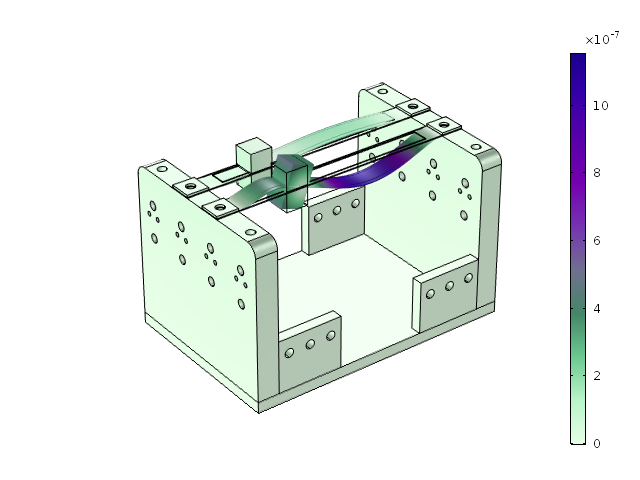 447 Hz
360 Hz